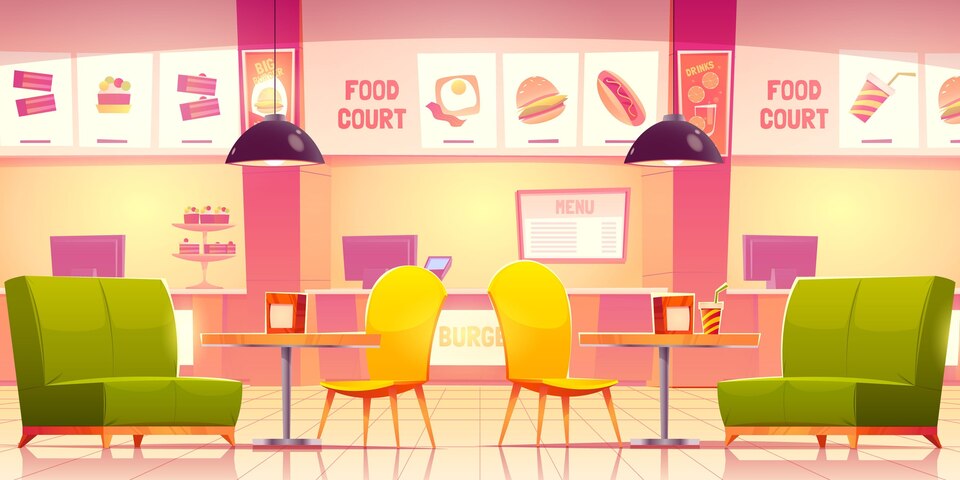 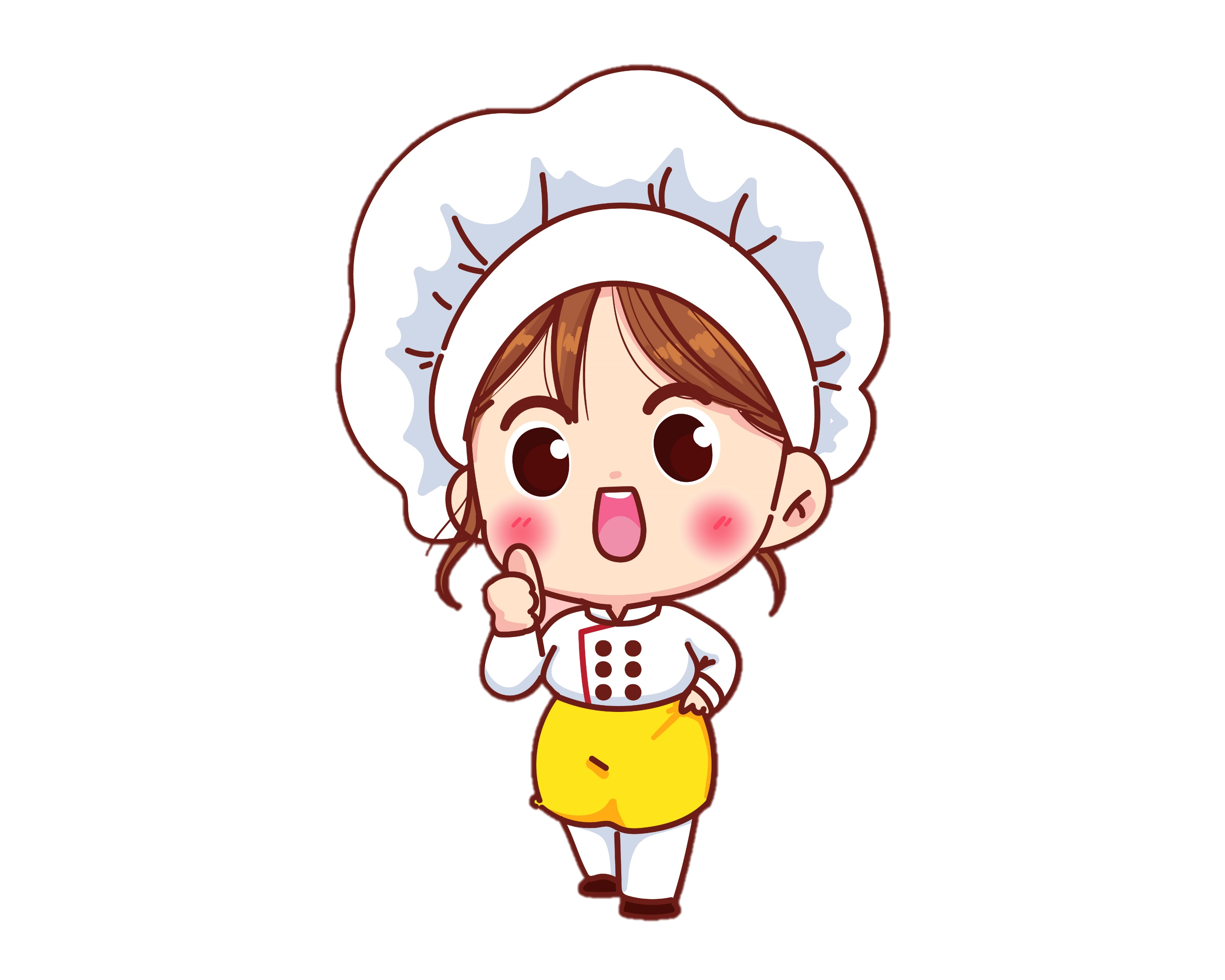 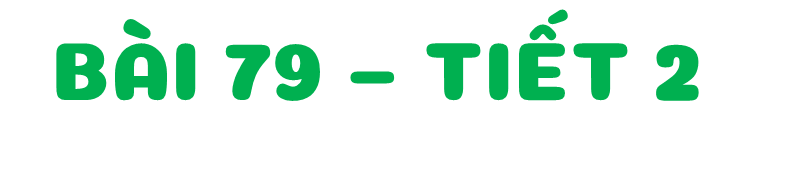 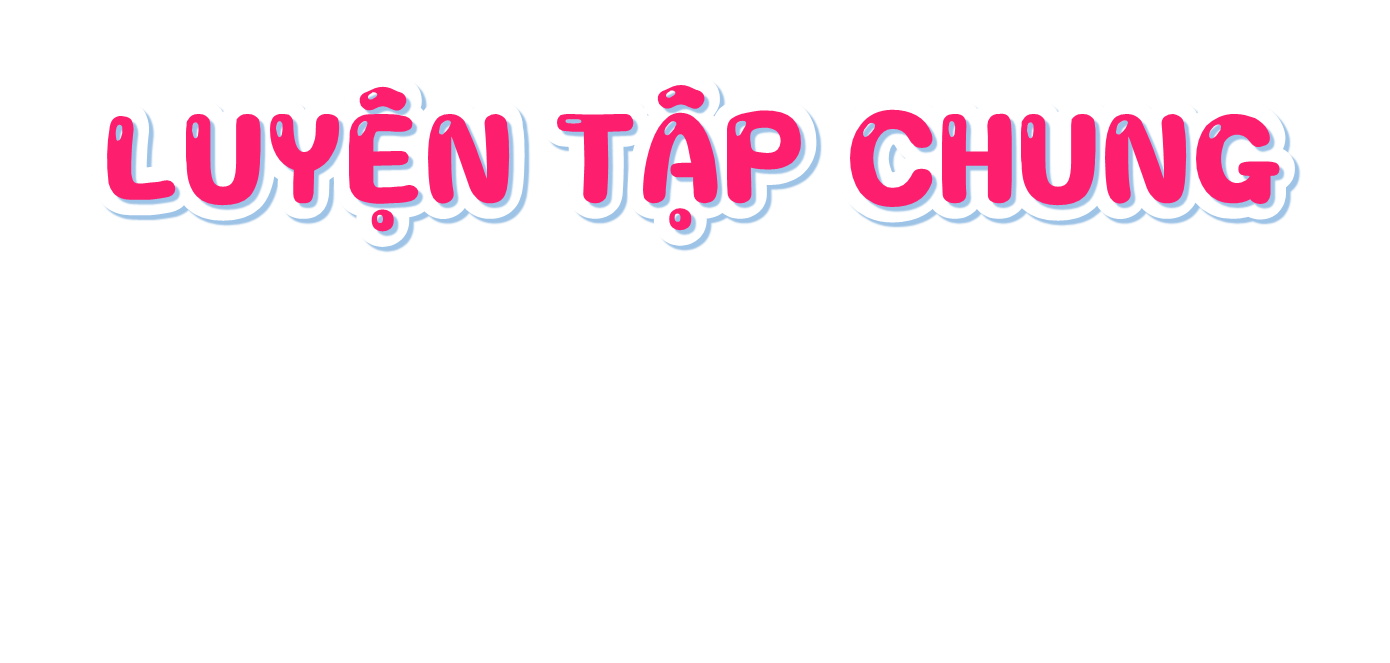 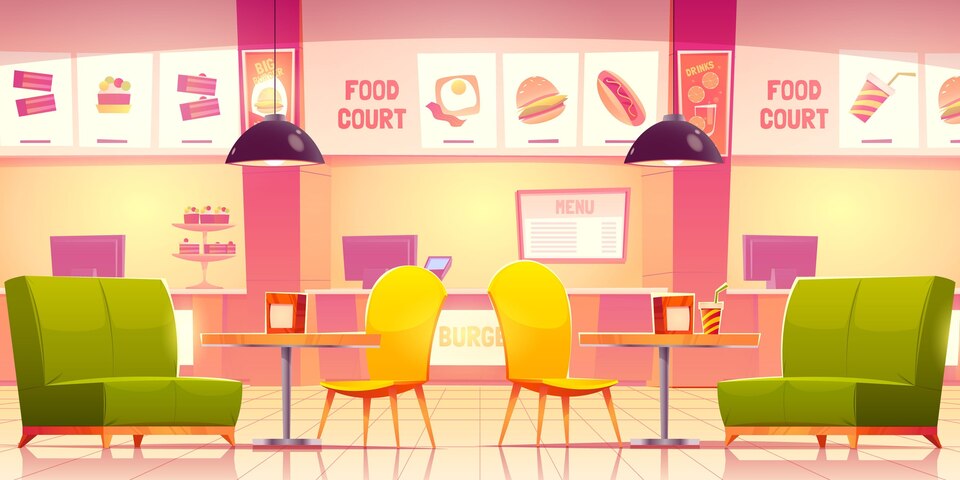 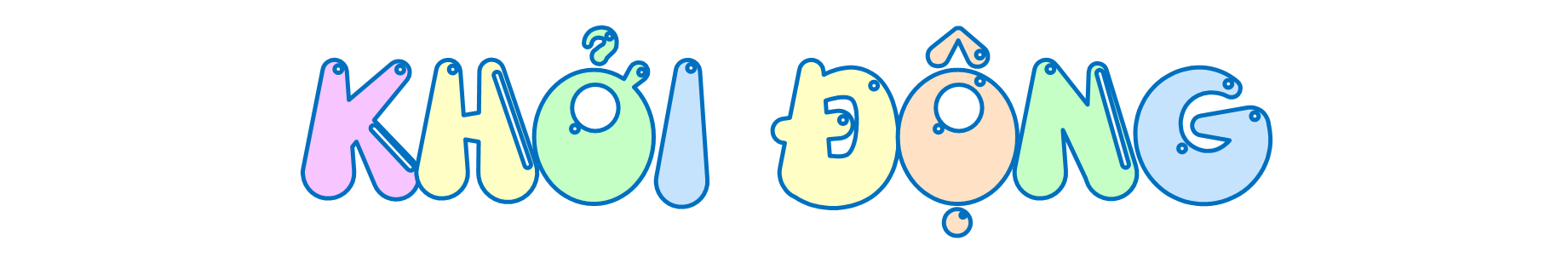 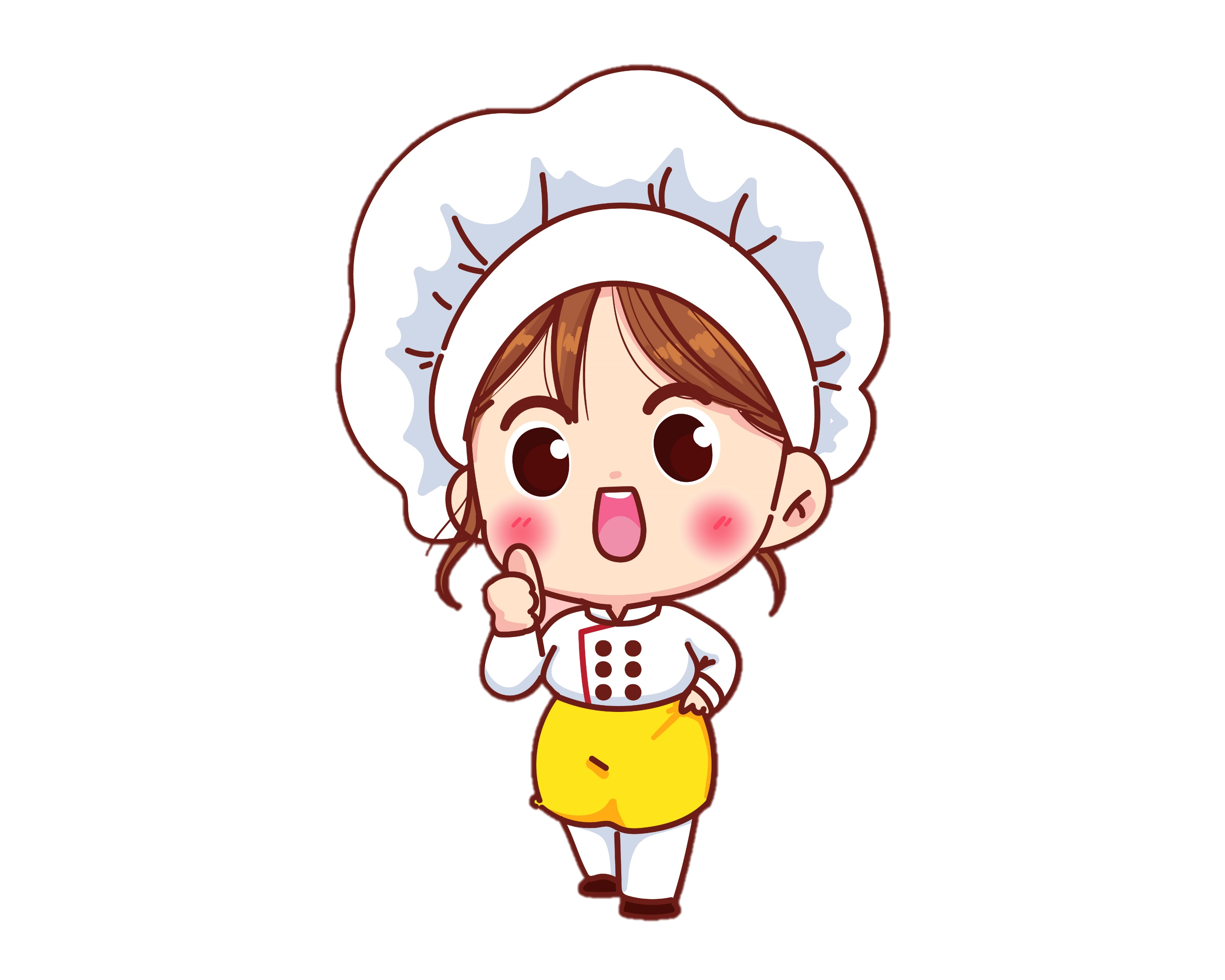 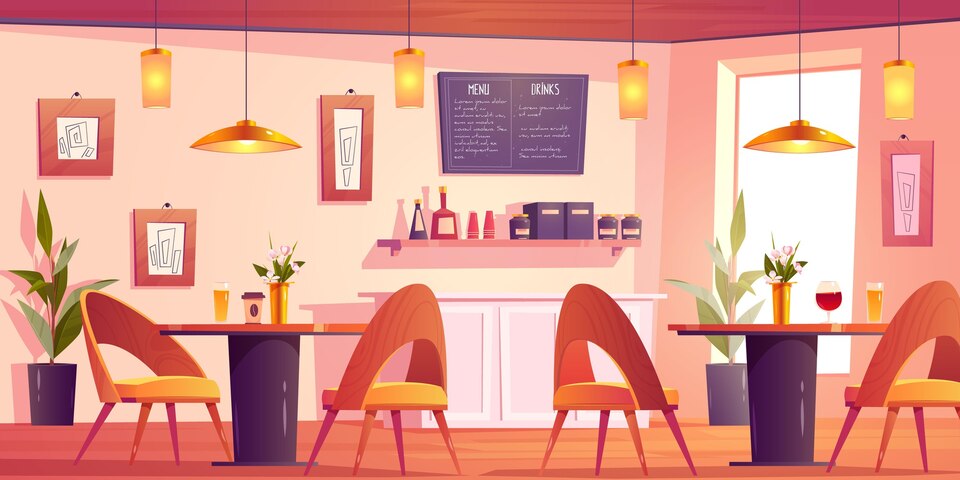 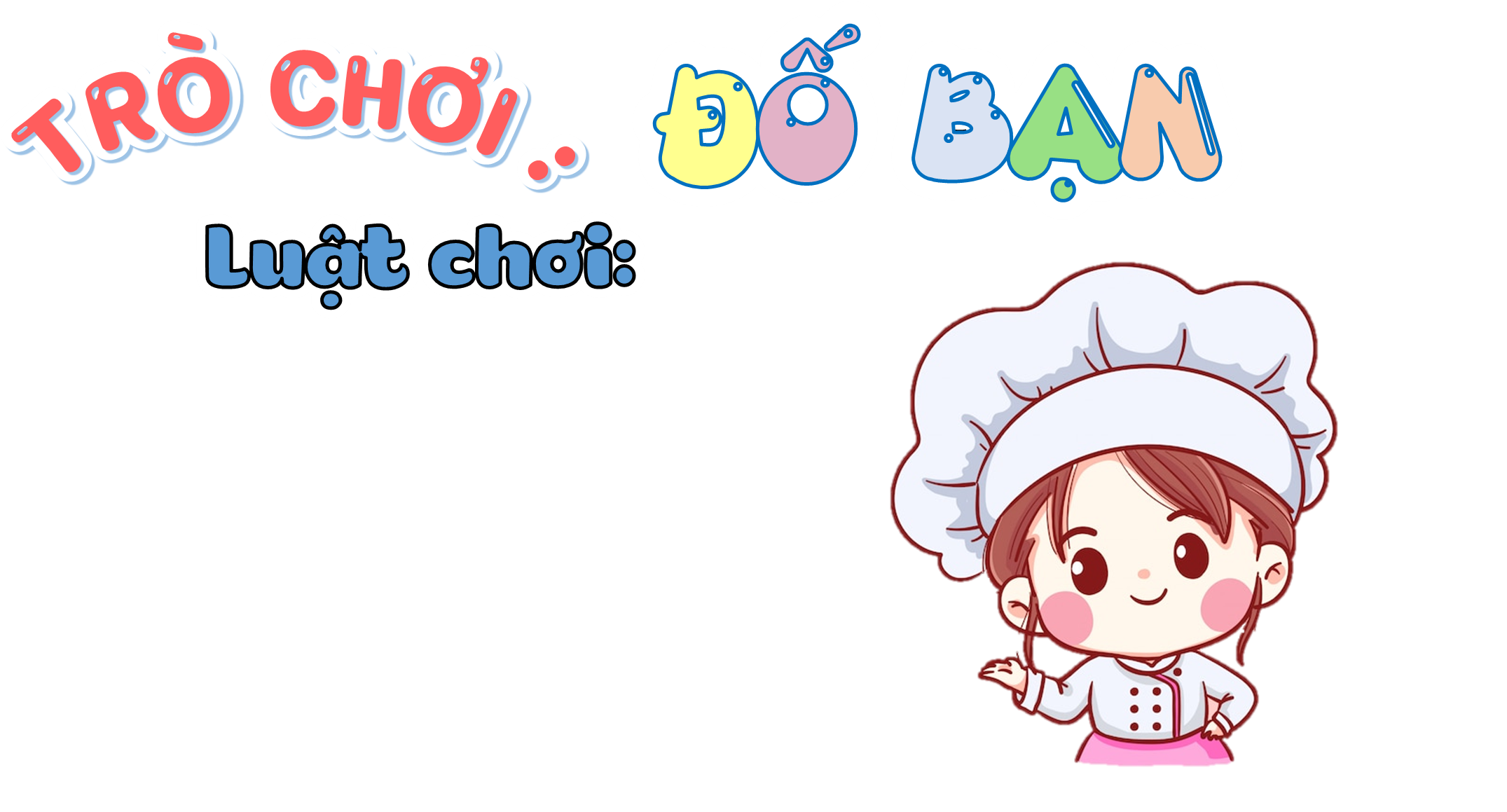 Hãy cùng lắng nghe cô giáo đọc câu hỏi và cùng nhau viết vào bảng con nhé!
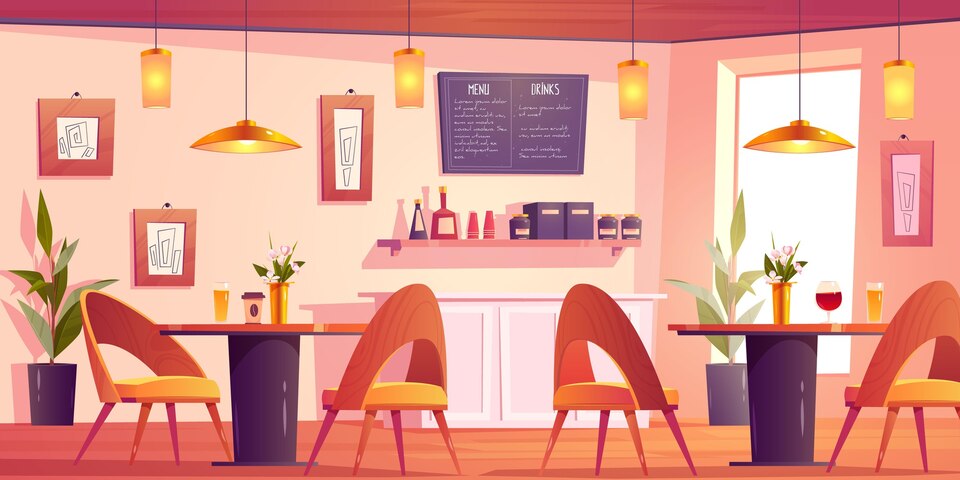 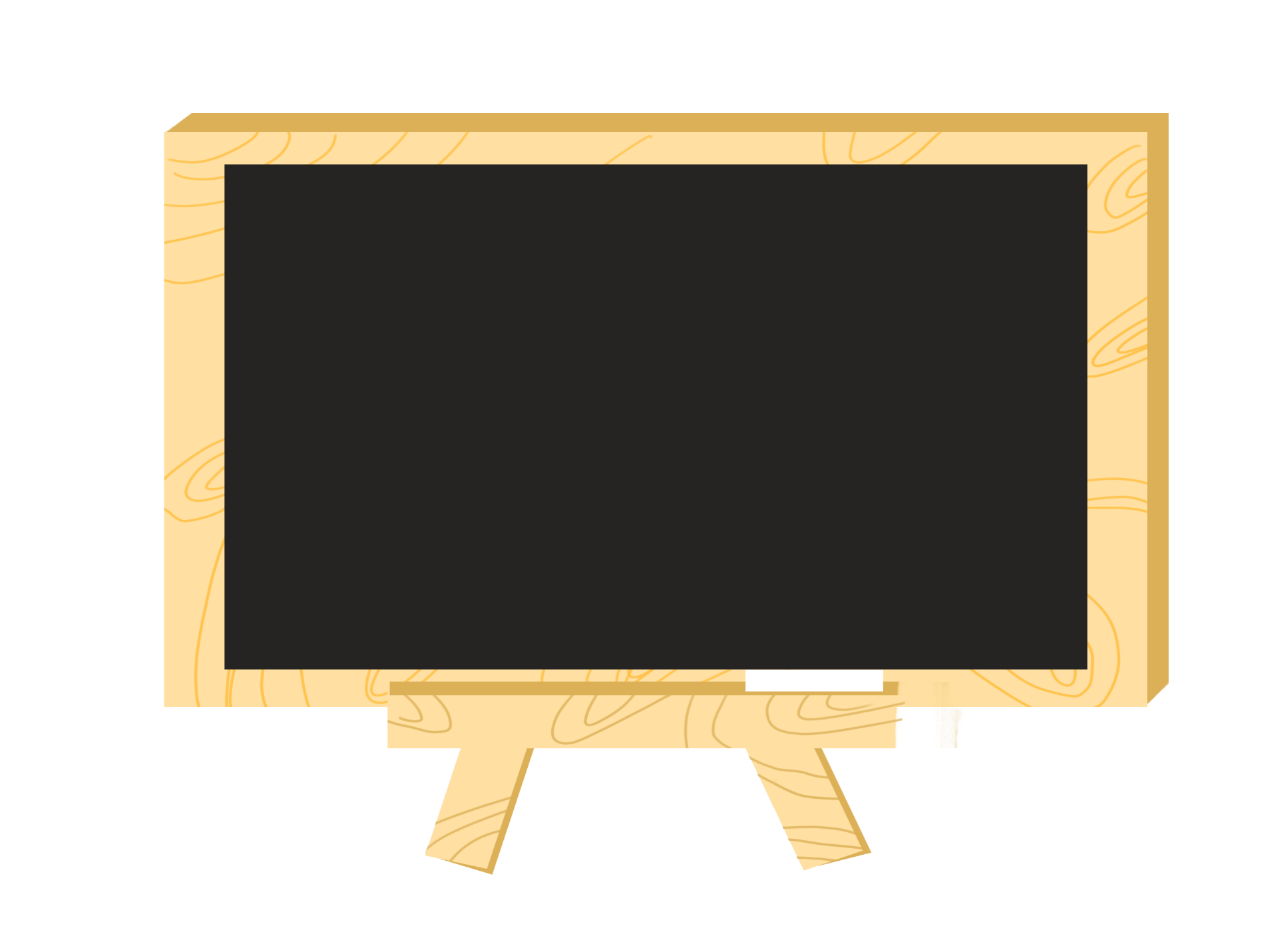 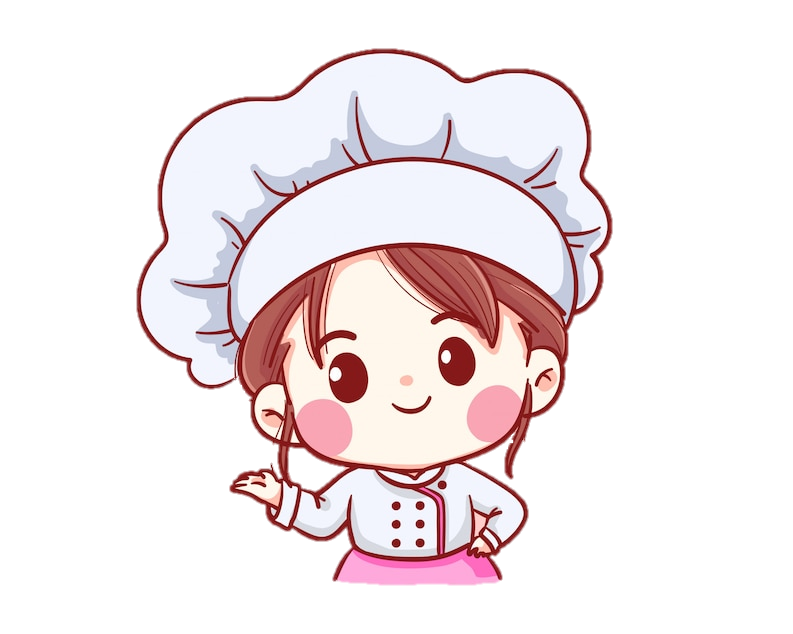 11
12
Câu 1:
Câu 1:
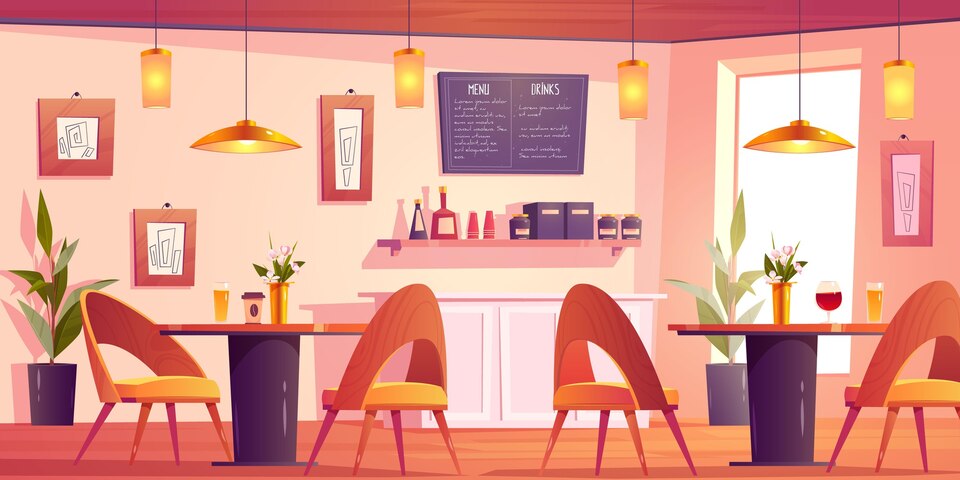 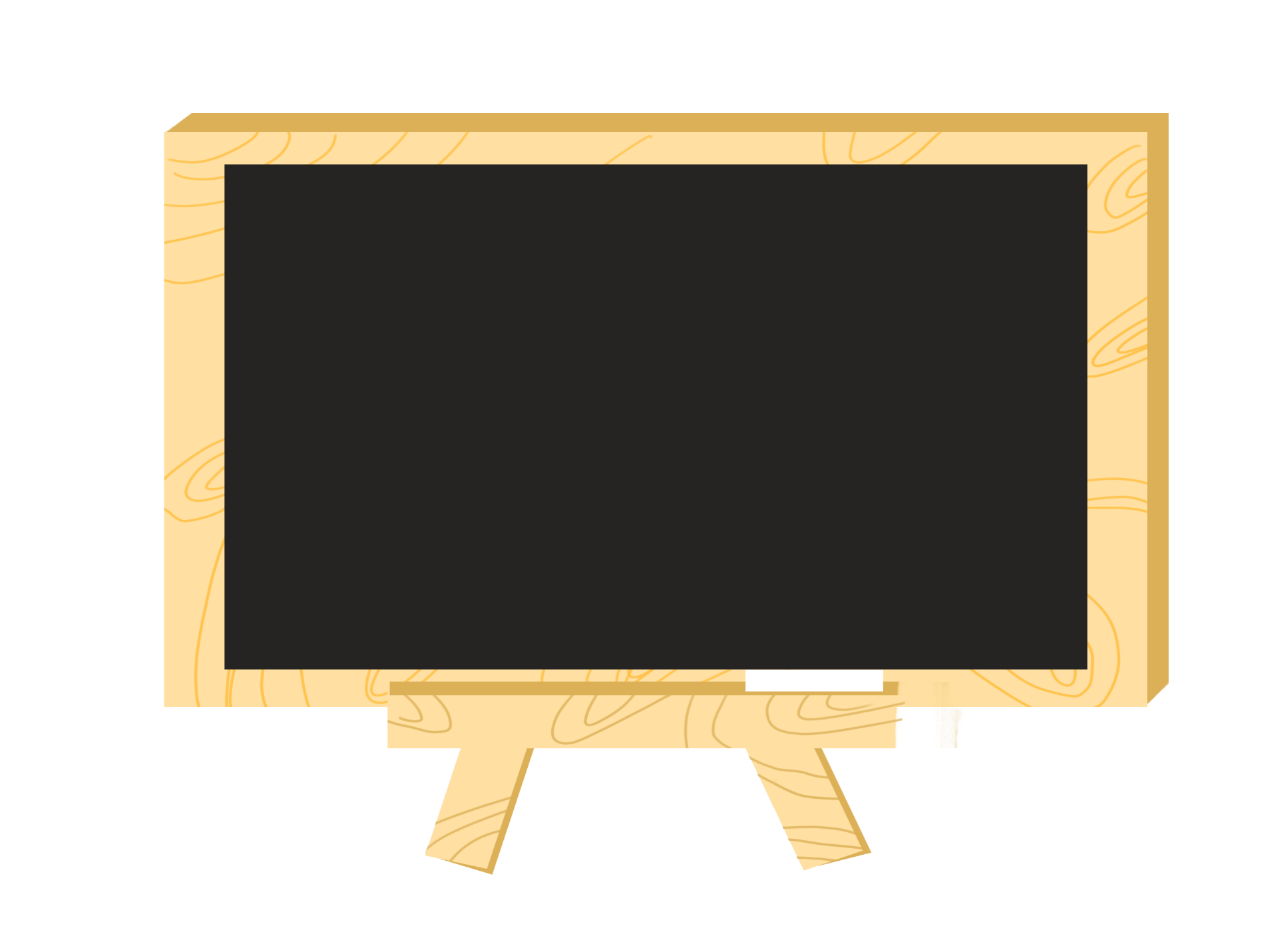 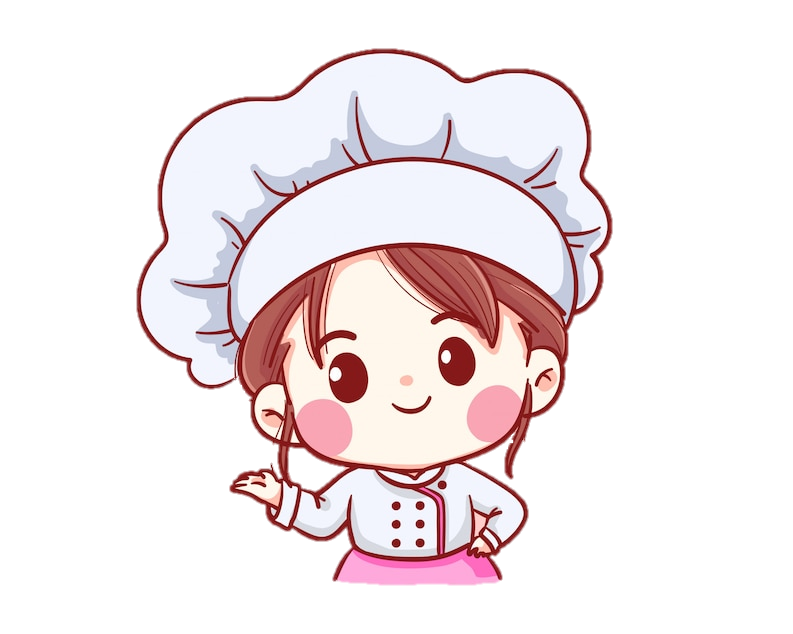 Câu 2:
Câu 2:
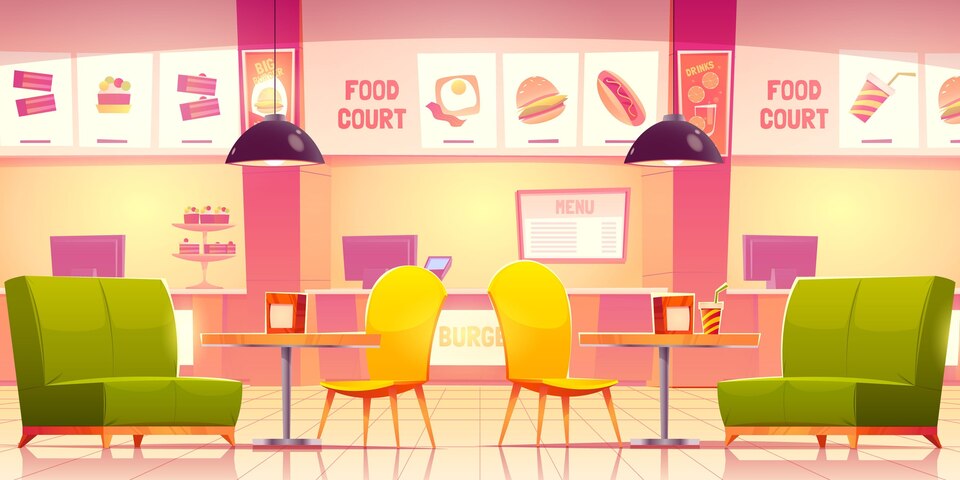 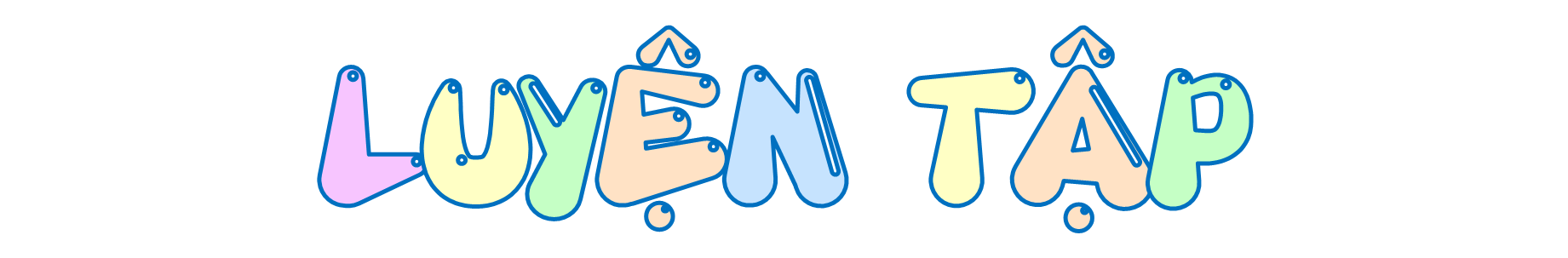 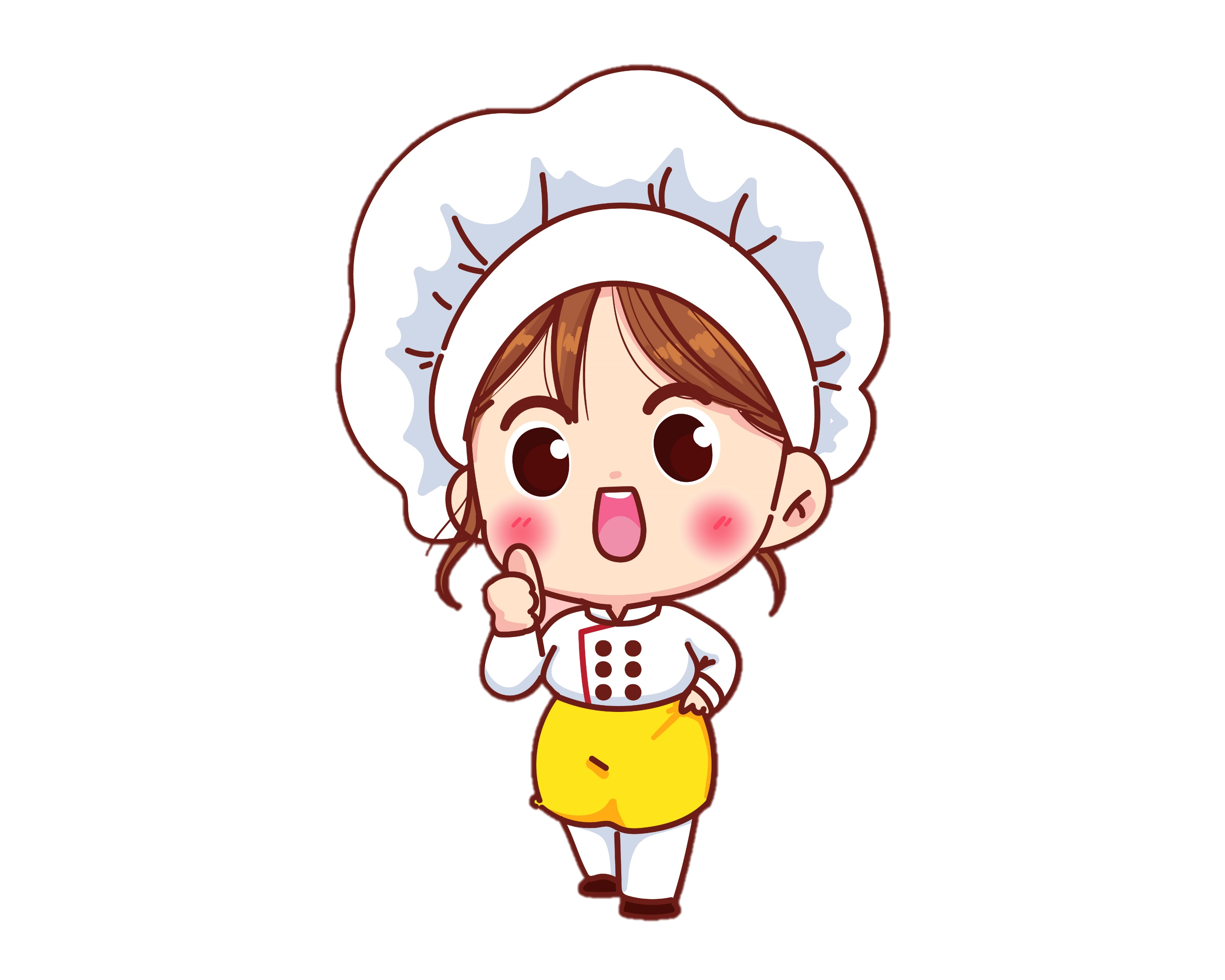 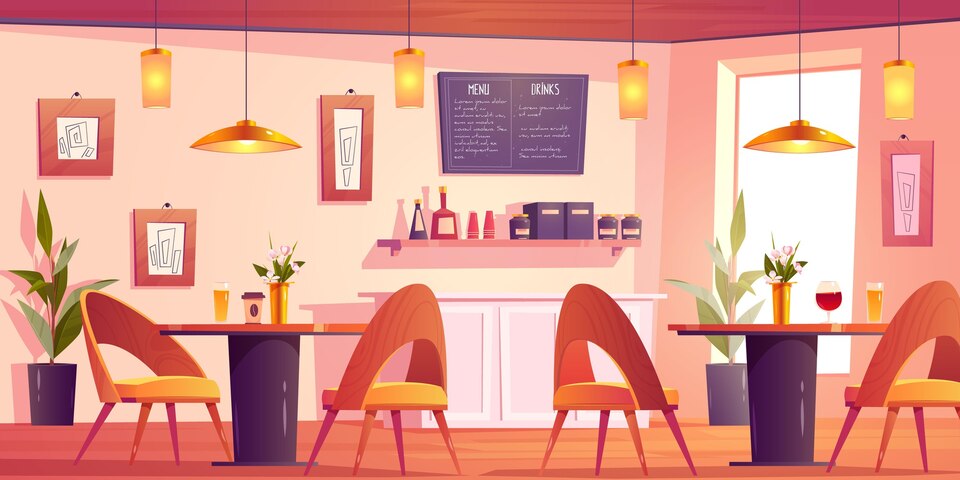 Tính
4
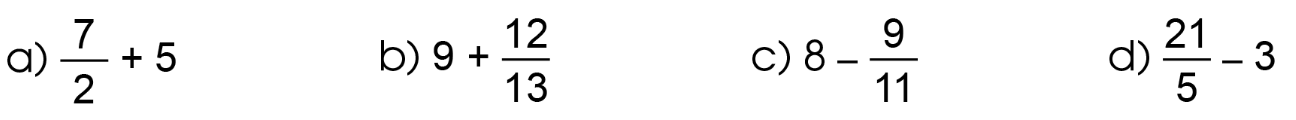 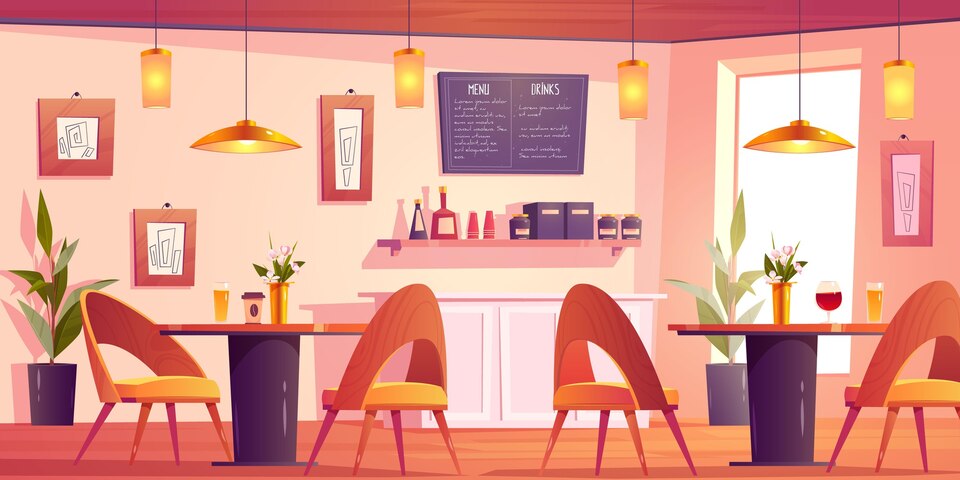 5
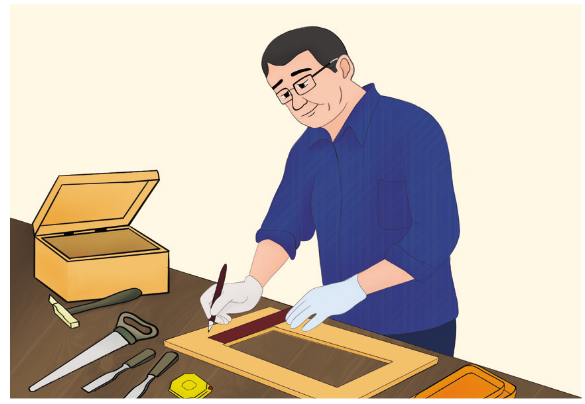 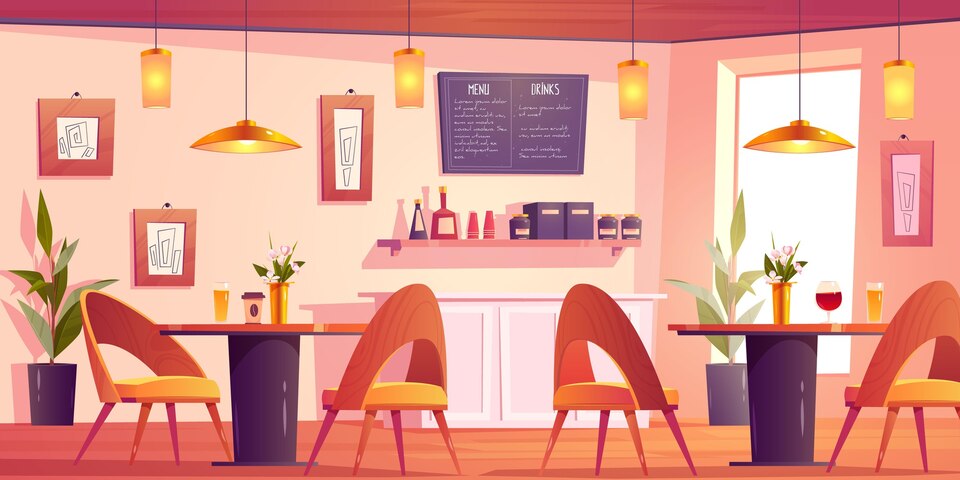 6
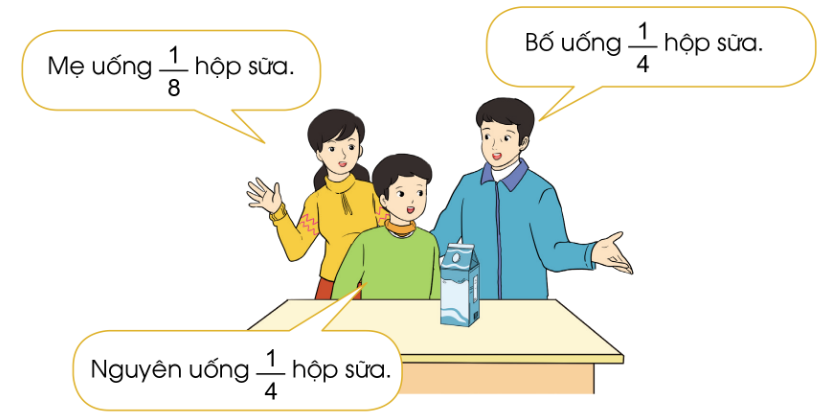 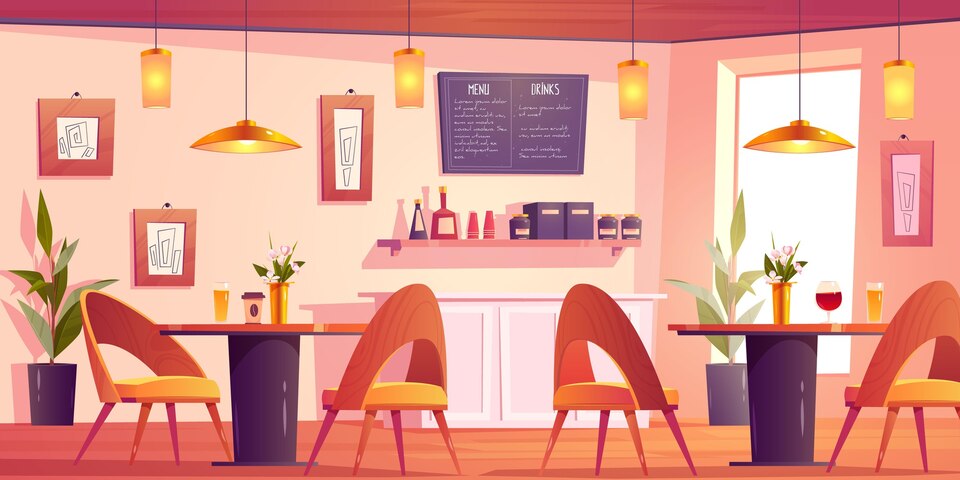 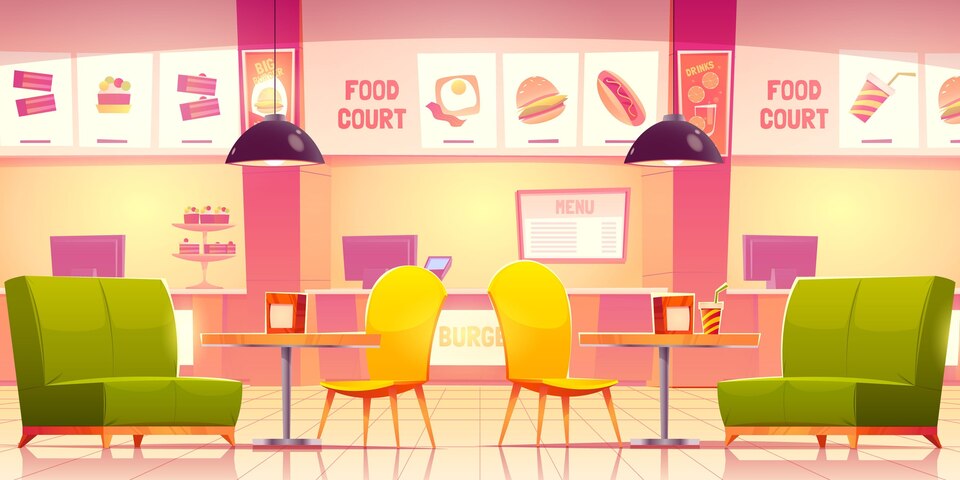 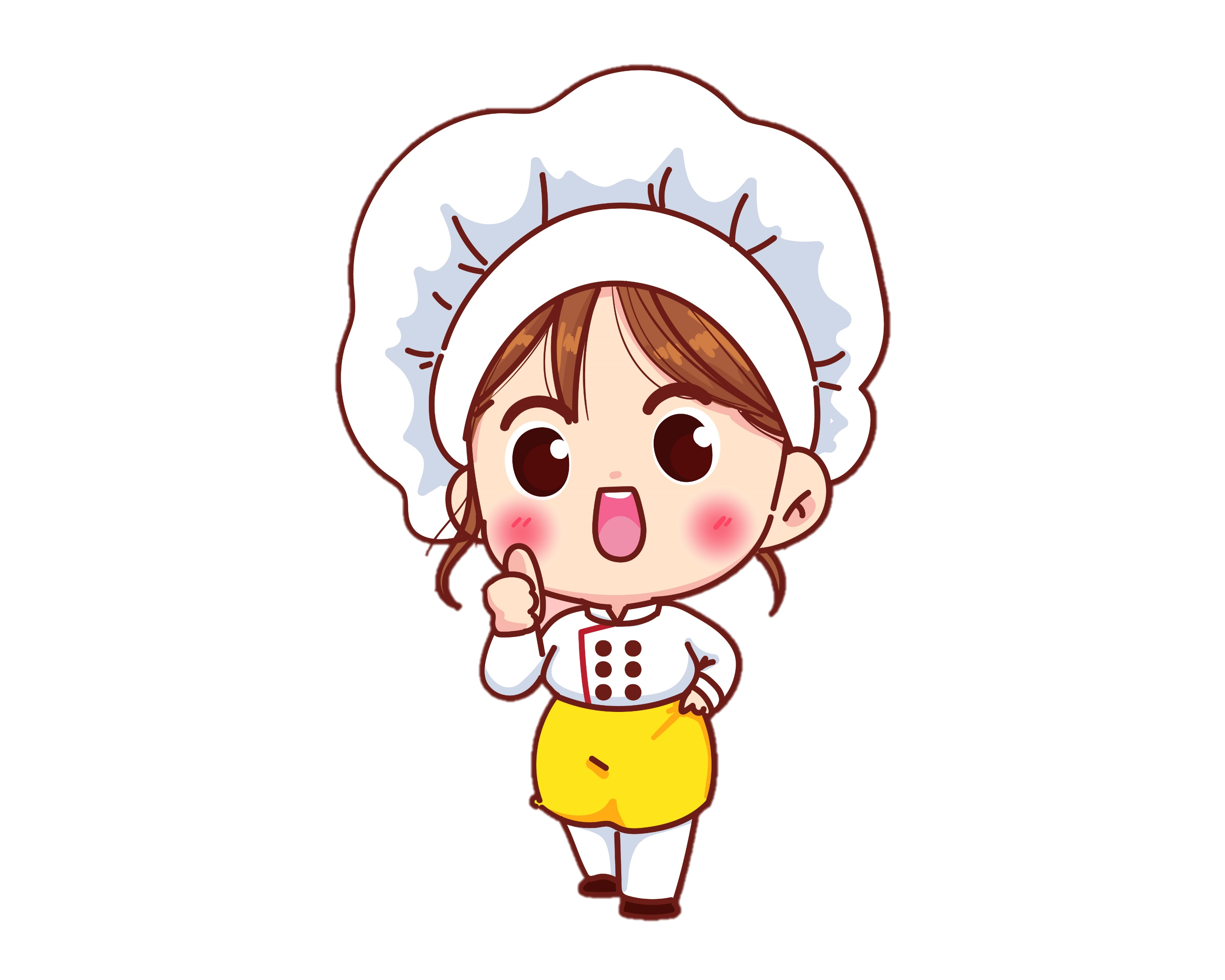 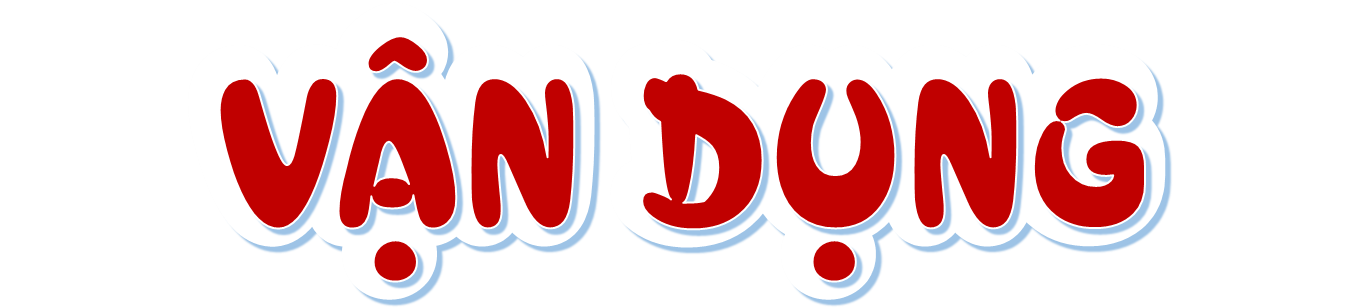 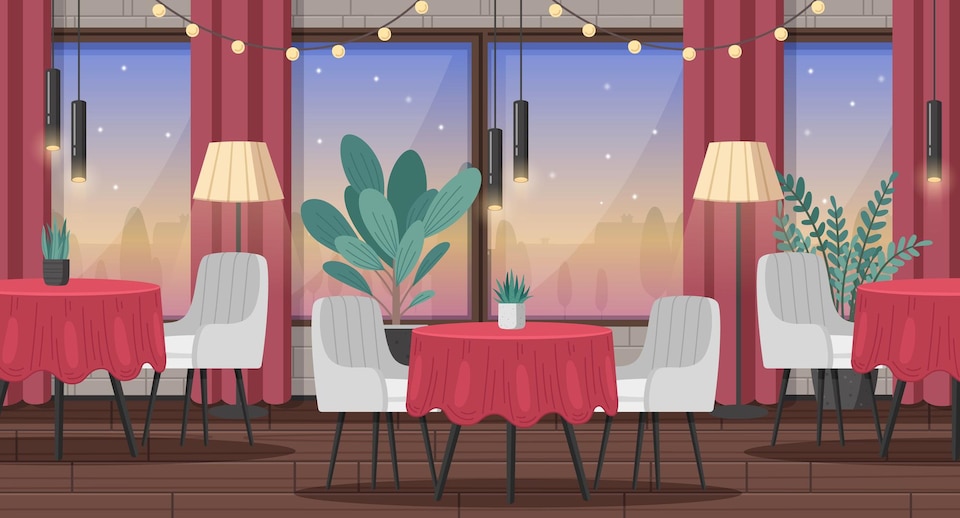 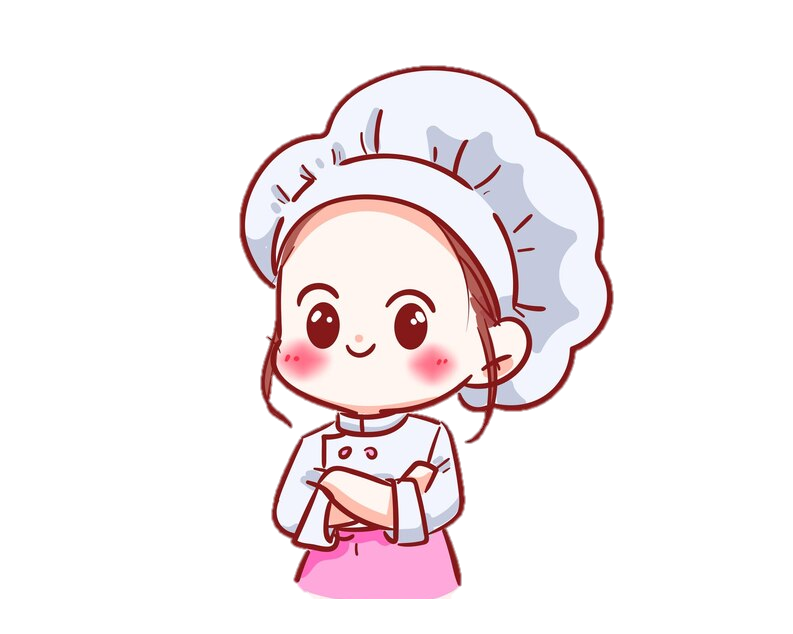 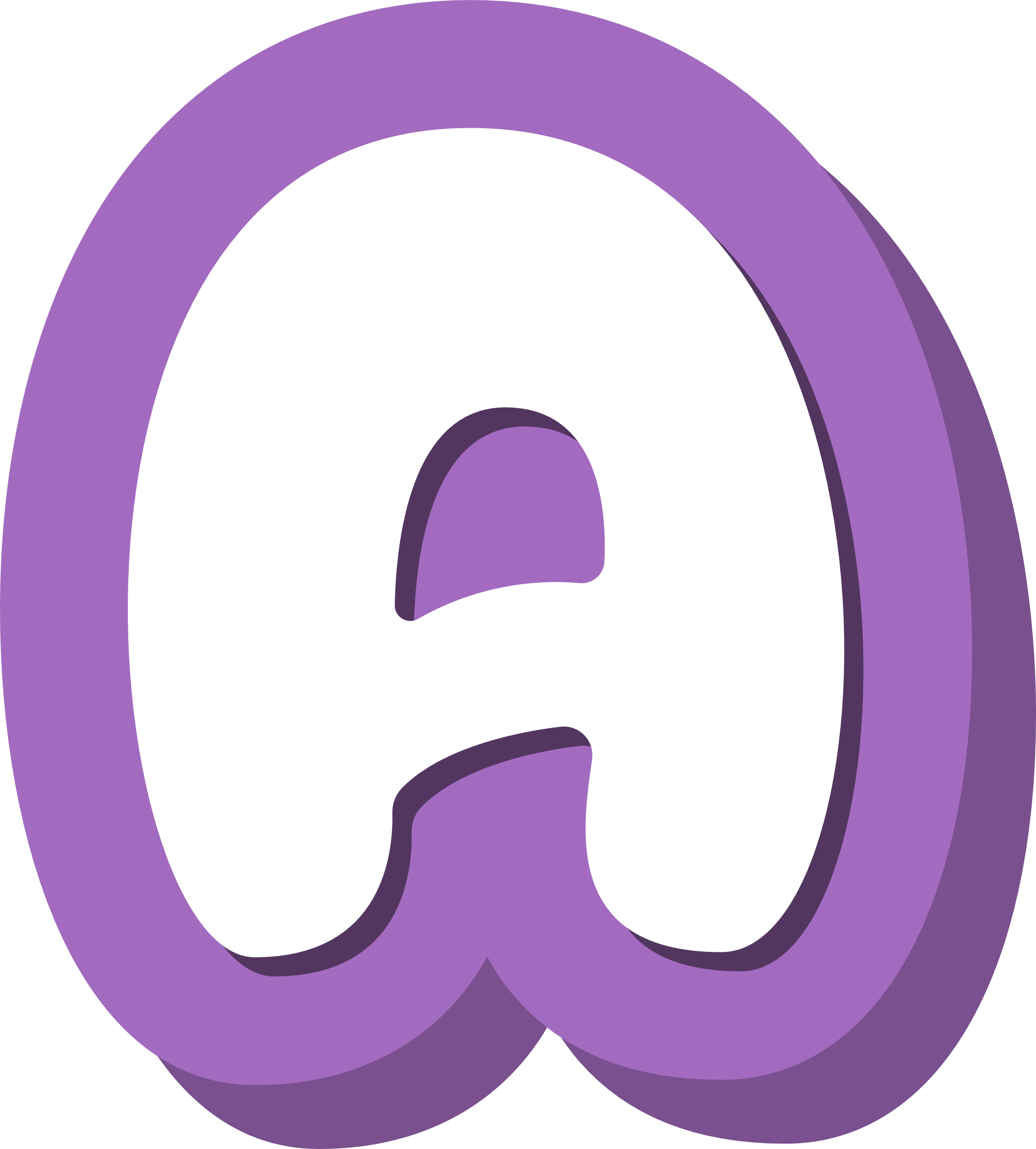 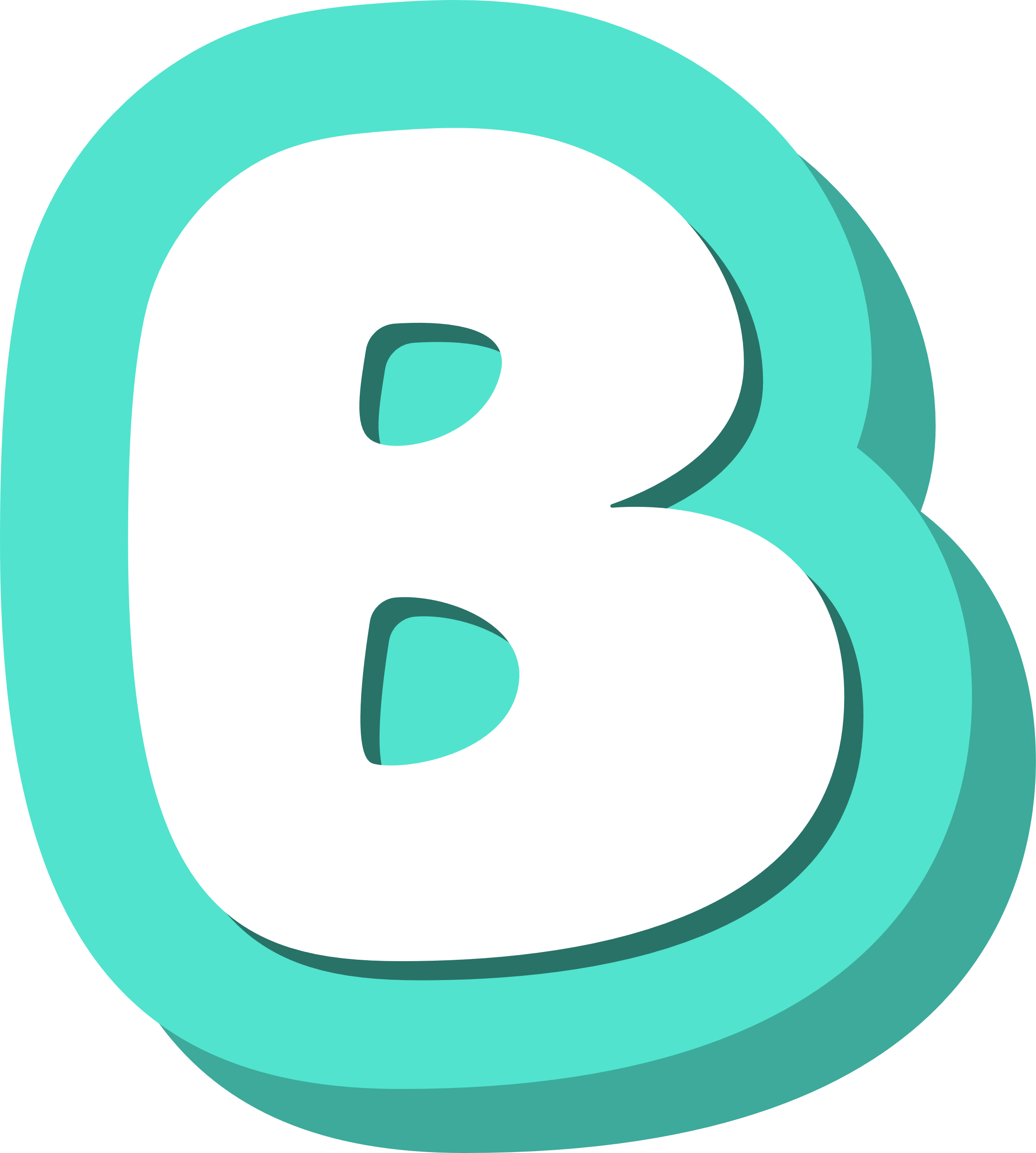 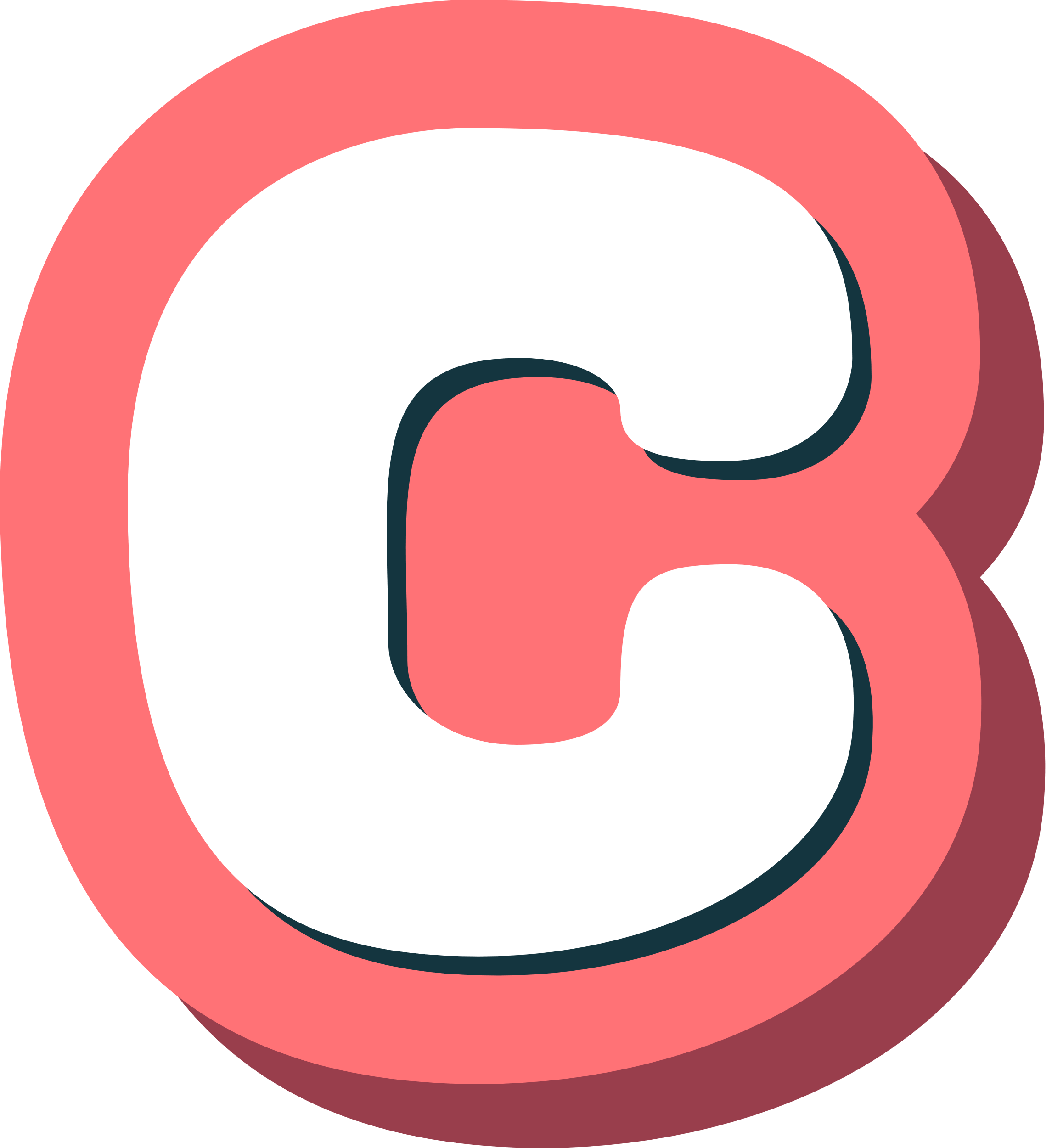 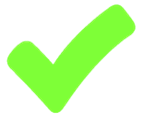 Câu 1:
Câu 1:
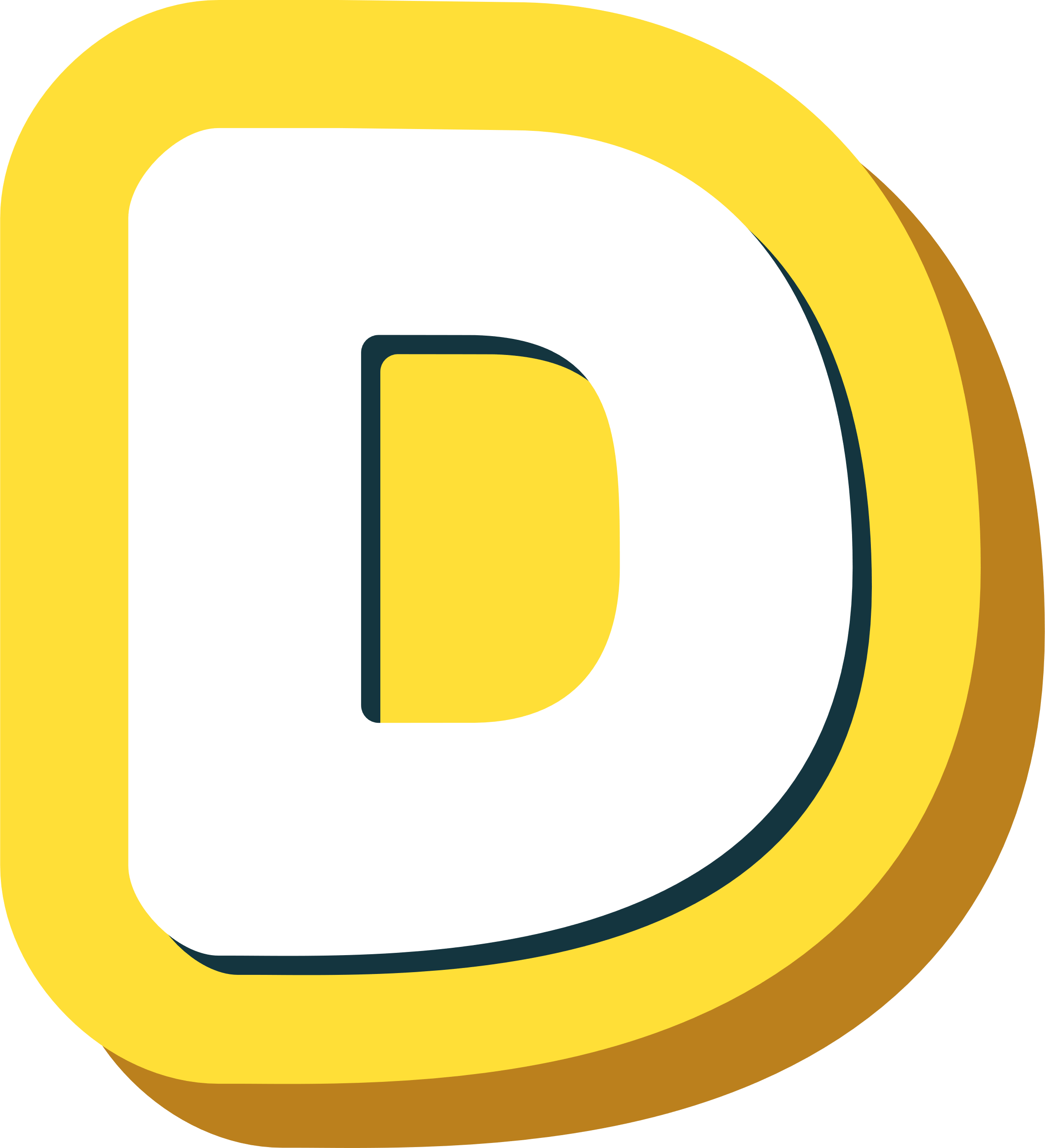 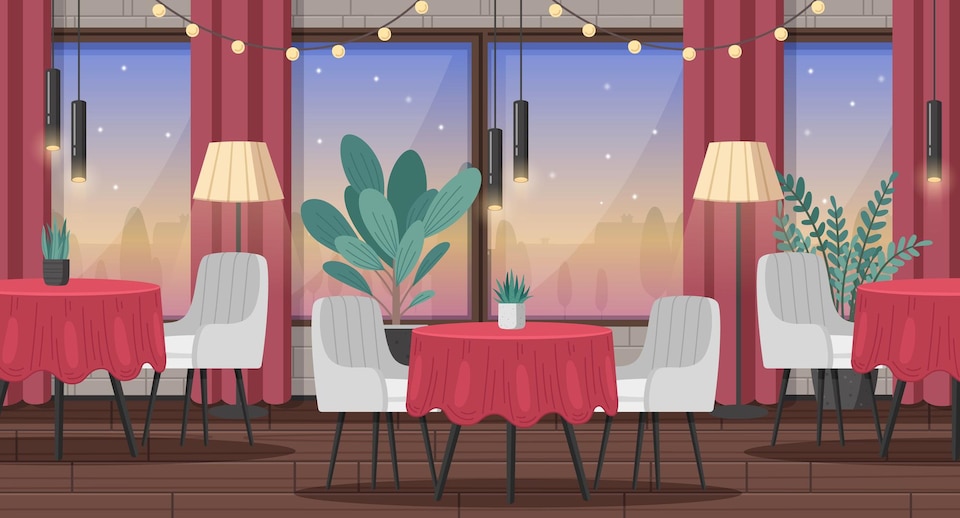 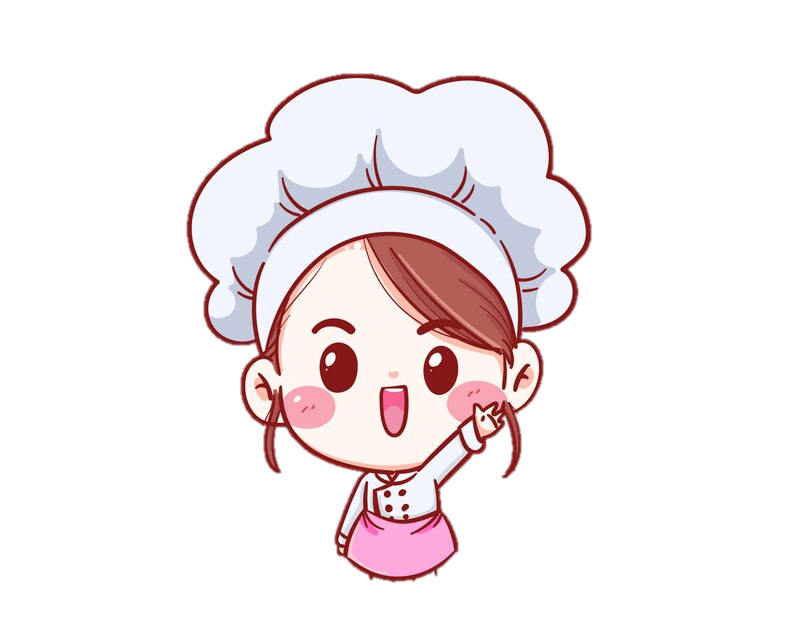 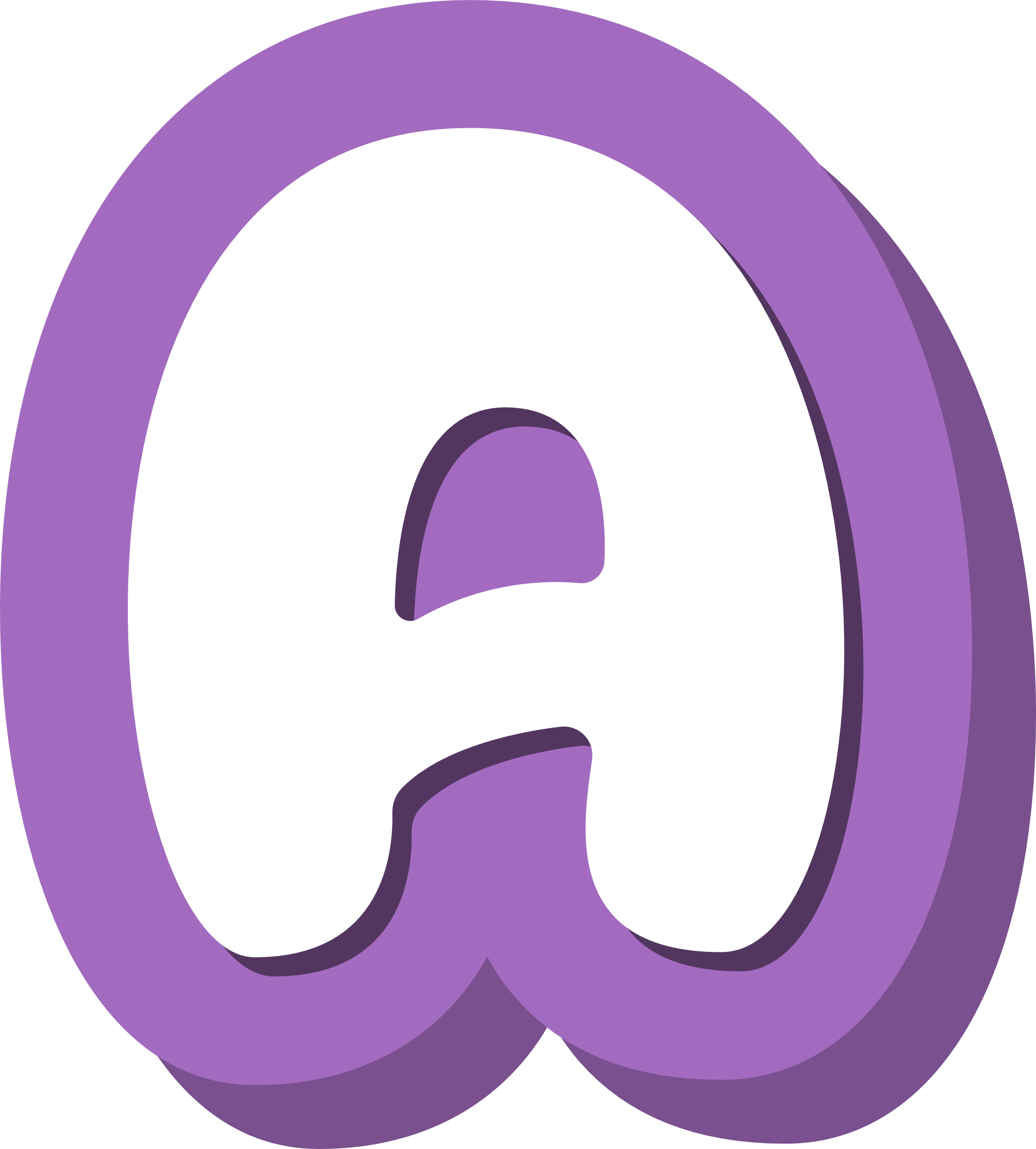 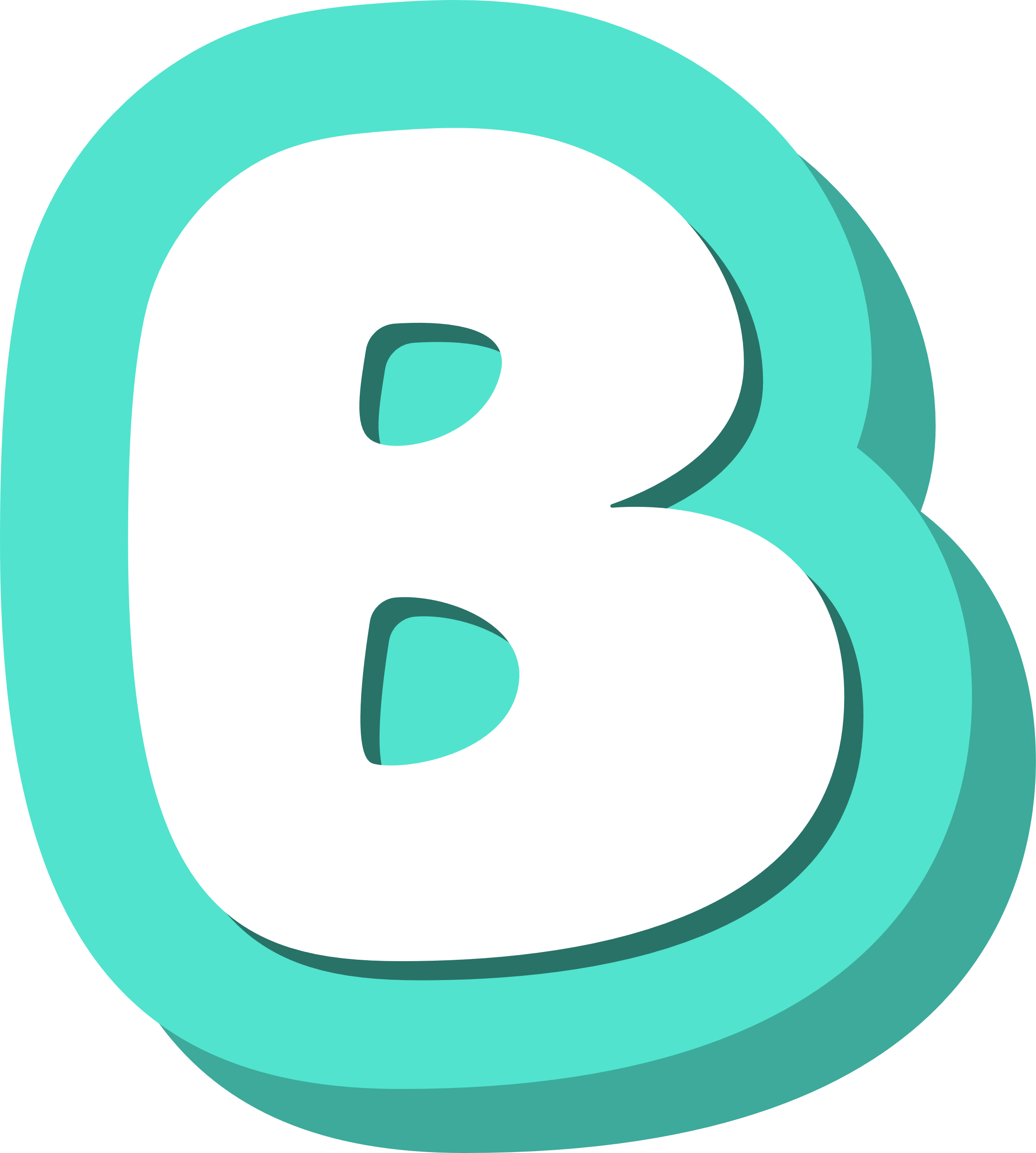 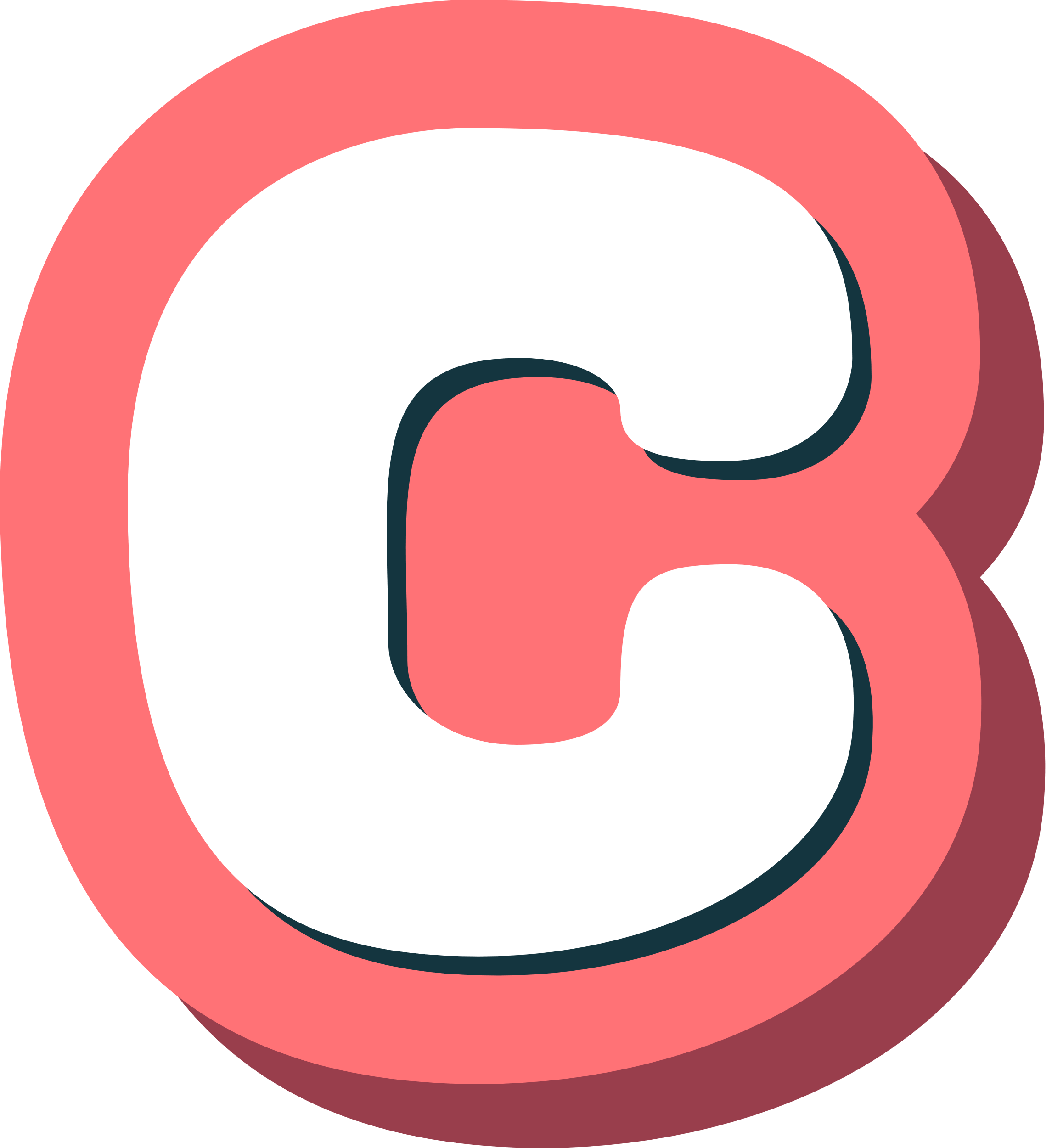 8
7
Câu 2:
Câu 2:
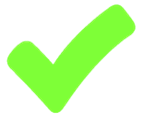 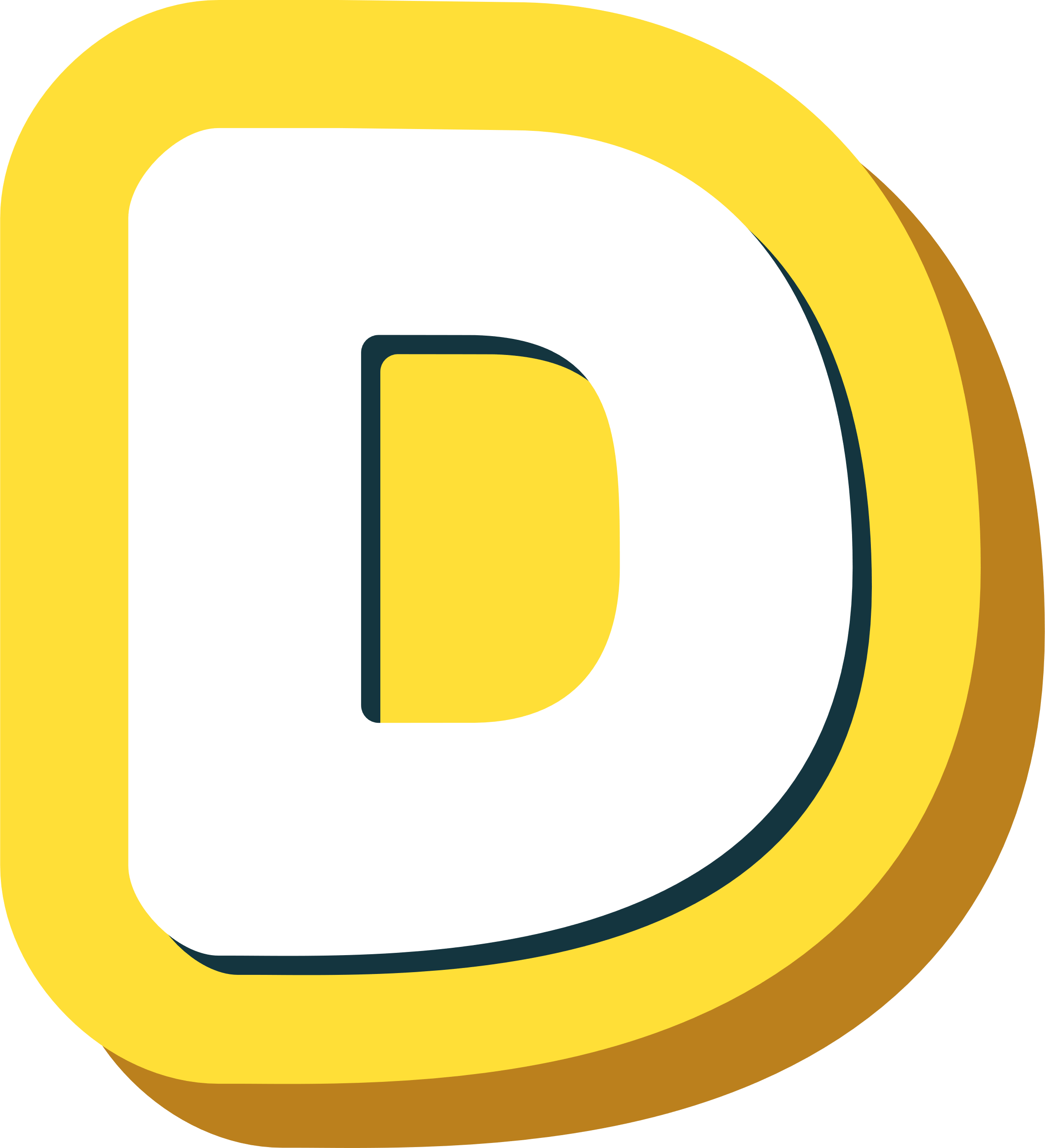 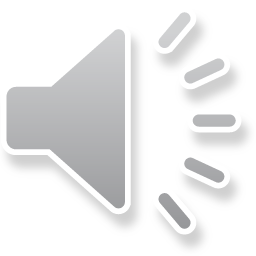 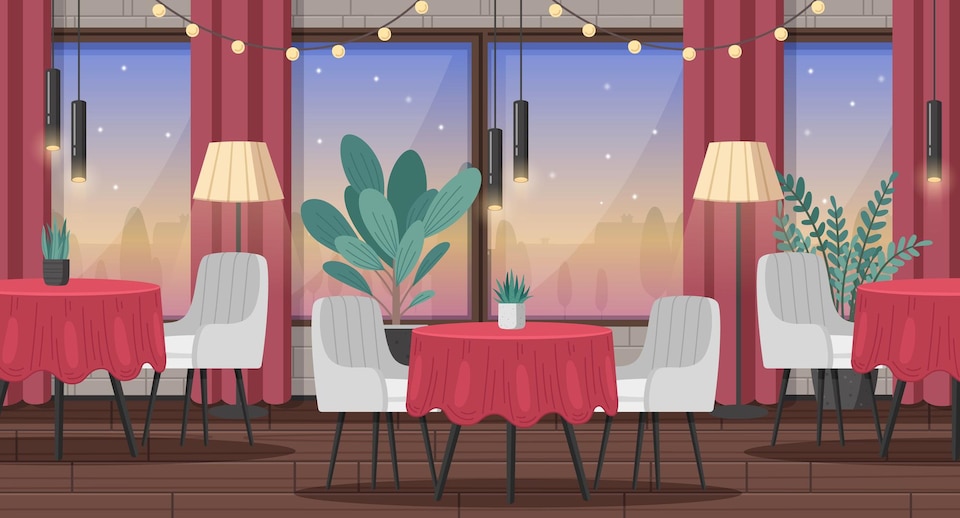 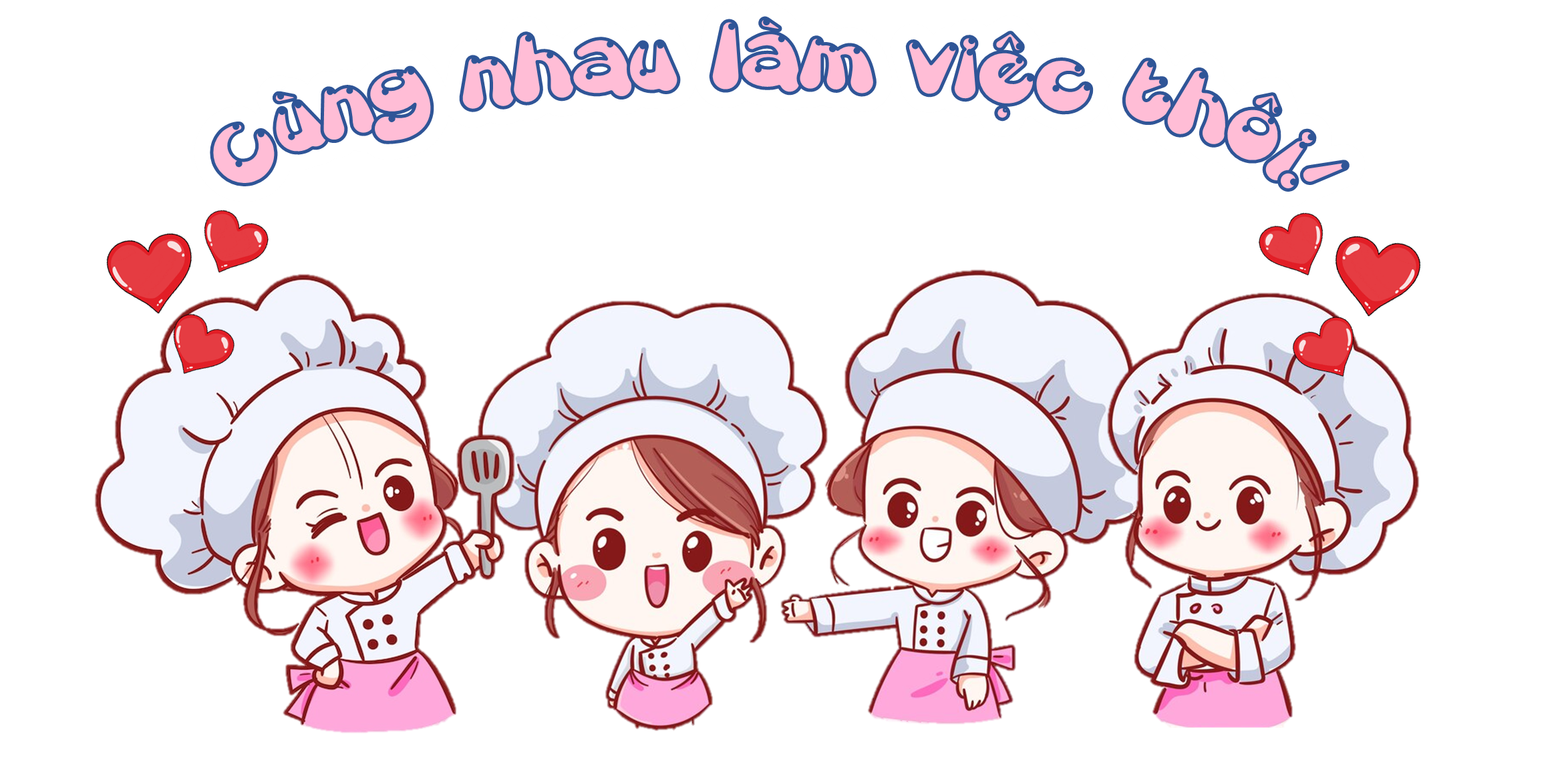 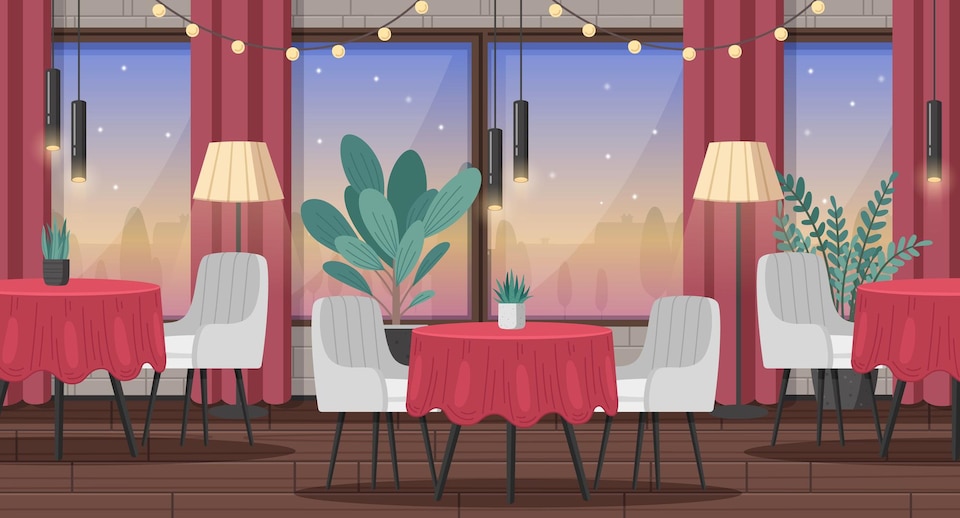 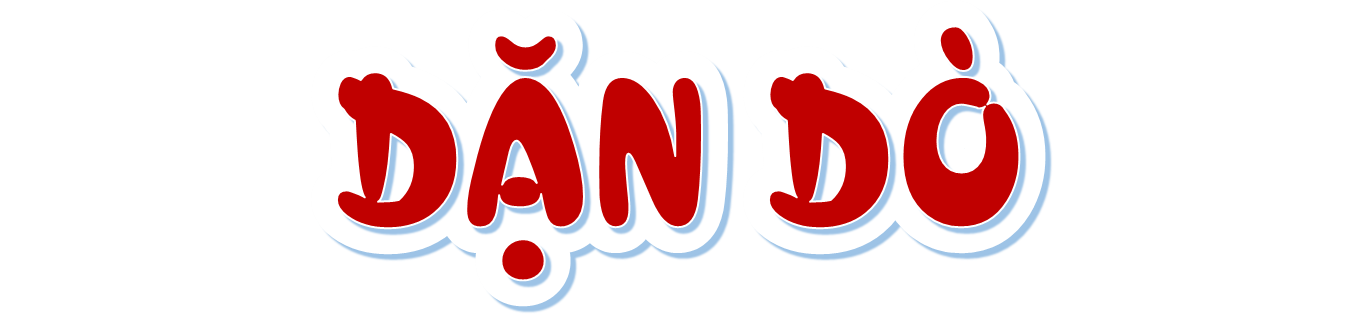 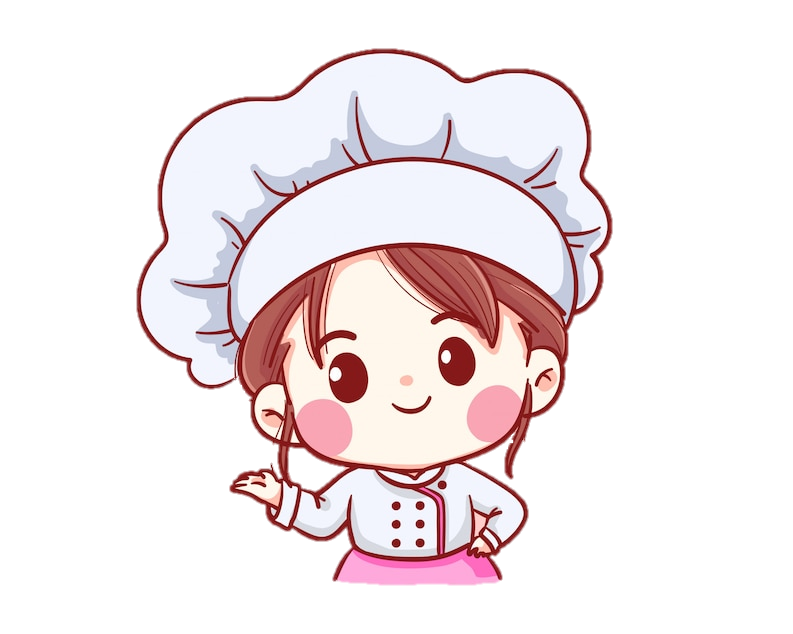 GV GHI DẶN DÒ Ở ĐÂY
GV GHI DẶN DÒ Ở ĐÂY
GV GHI DẶN DÒ Ở ĐÂY
GV GHI DẶN DÒ Ở ĐÂY
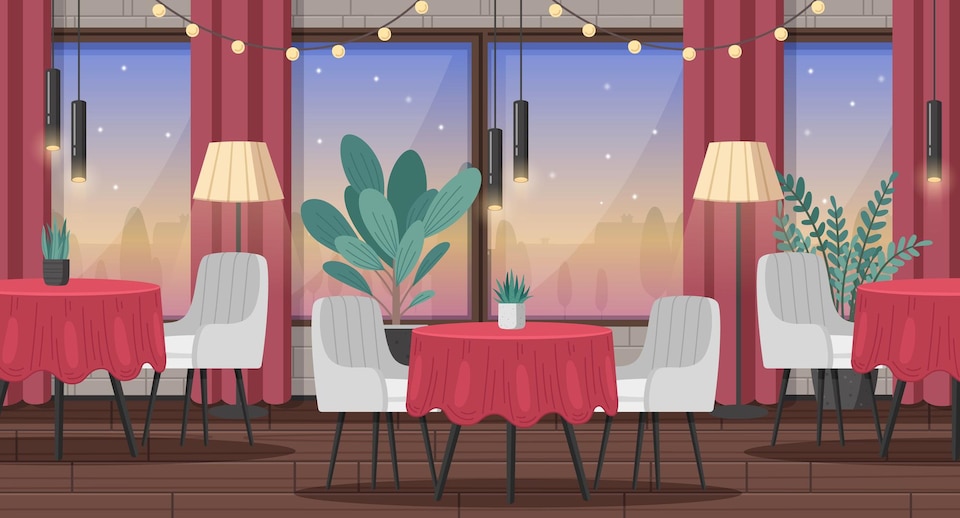 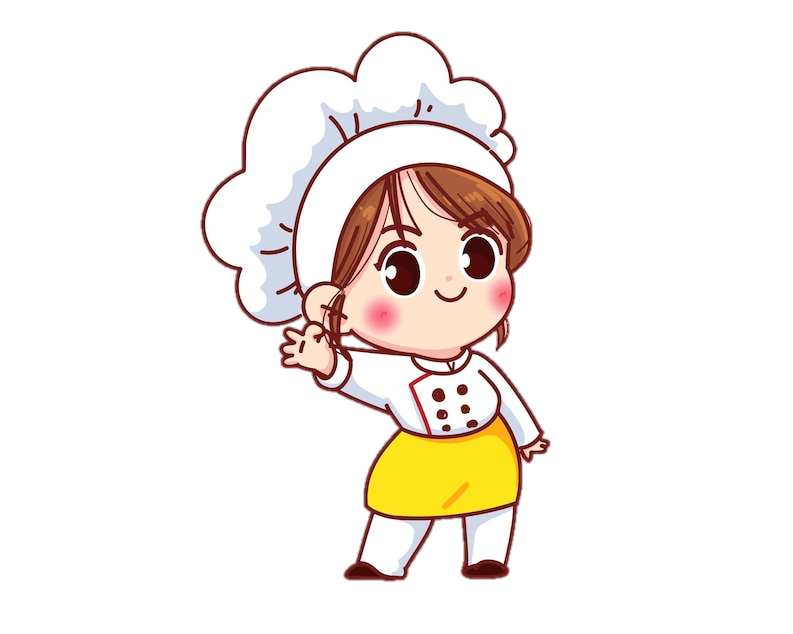 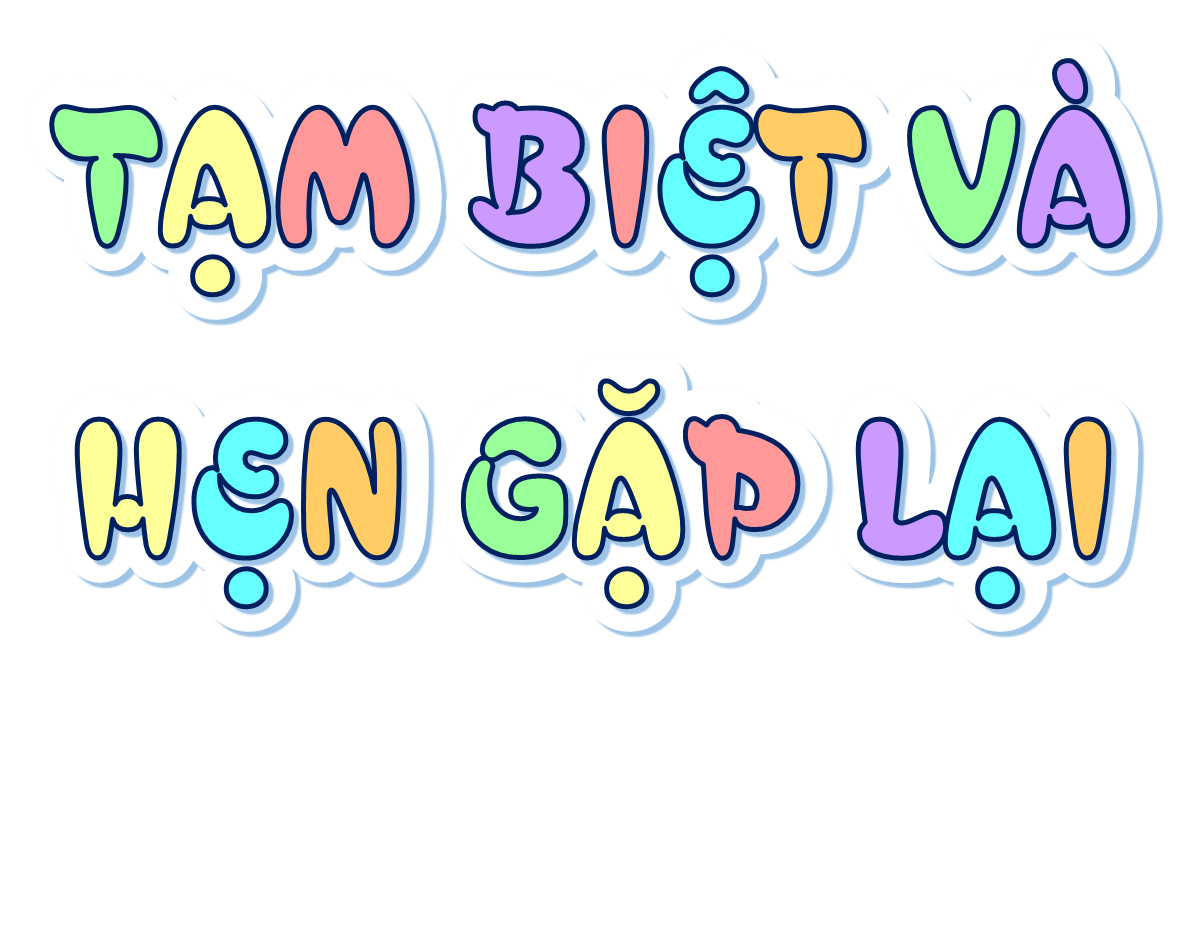